NEVER SAY “IDC” AGAIN
INDEFINITE QUANTITY CONTRACTS (IDQs)
&
TASK ORDER CONTRACTS (TOCs)

Margaret Jordan, PE
Deputy State Engineer
Office of State Engineer
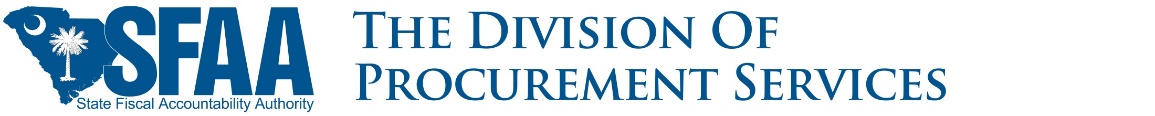 IDQ & TOC Code Sections
PREVIOUSLY 
§ 11-35-3310 

“Indefinite delivery contracts for construction items, architectural-engineering, and land surveying services.”
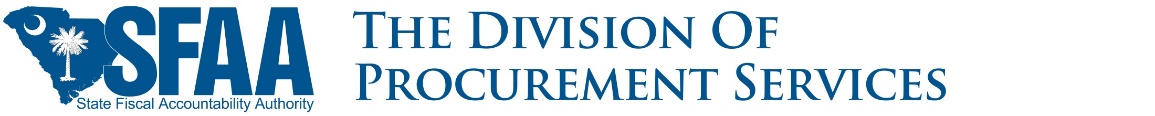 IDQ & TOC Code Sections
NOW

§ 11-35-3310 
“Indefinite quantity contracts”
(Professional Services)
  
§ 11-35-3320 
“Task order contracts”
(Construction)
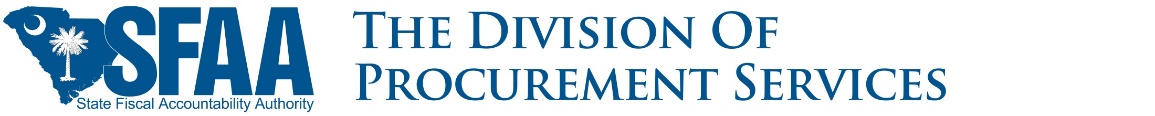 INDEFINITE QUANTITY & TASK ORDER CONTRACTSare covered in the Manual in:  Chapter 9 Appendix D  https://procurement.sc.gov/manual
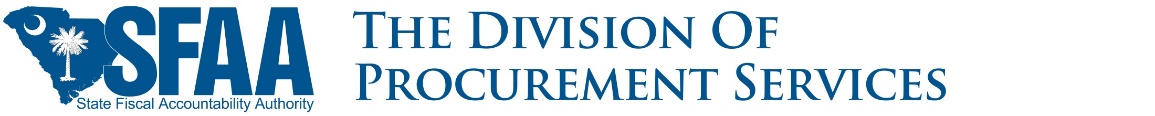 INDEFINITE QUANTITY CONTRACTS
Section 9.4 of the OSE Manual.

No change in process from previous Professional Services IDC to IDQ – just a name change.

Project numbers will have a “P”.  (H99-P002-HG)

Qualification-based selection method as described in Chapter 4 of the Manual.

Agencies may still do Large and Small contracts under this method.
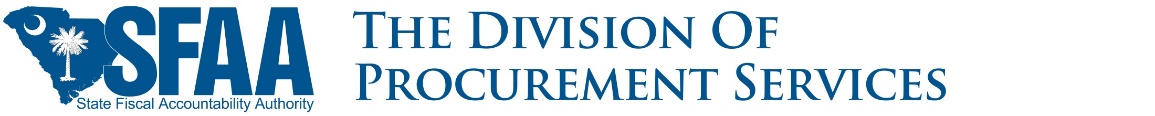 INDEFINITE QUANTITY CONTRACTS
LIMITATIONS OF SMALL IDQs

Contracts cannot exceed 2 years.

The sum of all Delivery Orders issued during the two-year term of the contract may not exceed $50,000. (NOT including reimbursable expenses)

The sum of ALL small contract fees (single contracts and IDQs), excluding reimbursable expenses, paid to a professional in the 24 months preceding contract negotiations cannot exceed $150,000. 

(NOTE:	The new law increased the limit of individual small contracts from $25,000 to $50,000.)
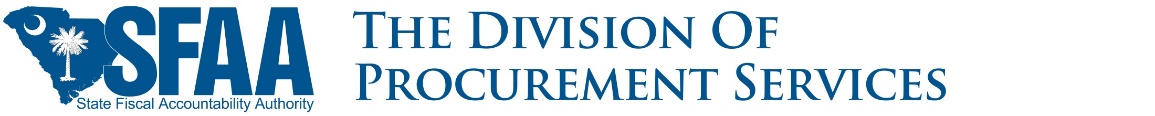 INDEFINITE QUANTITY CONTRACTS
LIMITATIONS OF LARGE IDQs

Contracts cannot exceed 2 years.

The sum of all Delivery Orders issued during the 2-year term of the contract may not exceed $300,000, INCLUDING reimbursable expenses. For approved Higher Education institutions, this limit is $500,000. 

Individual Delivery Orders issued during the 2-year term may not exceed $100,000, INCLUDING reimbursables. For an approved Higher Education institutions, this limit is $200,000.
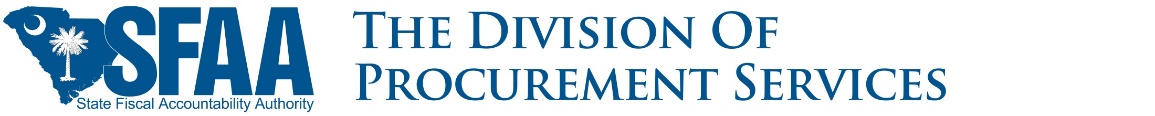 INDEFINITE QUANTITY CONTRACTS
Forms Used in Procuring and Administering Indefinite Quantity Contracts (IDQs)

Appendix D.1.
600, 610, 611, 612, 614, 615, 617, 619, 620 and 630 forms.
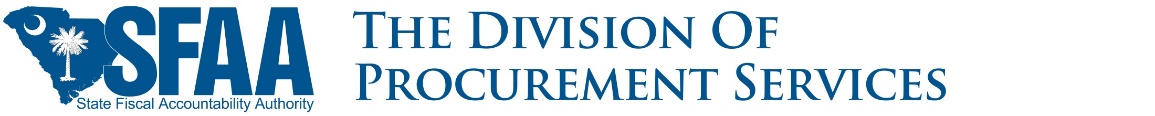 INDEFINITE QUANTITY CONTRACTS
Delivery Orders for IDQs will be awarded as previously done under the Indefinite Delivery Contracts (IDCs).

Indefinite Quantity Contracts and Delivery Orders
Appendix D.2
635, 638, 640, 645, 648 forms.
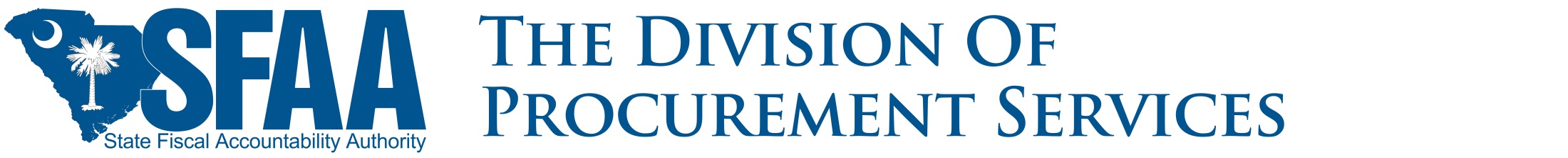 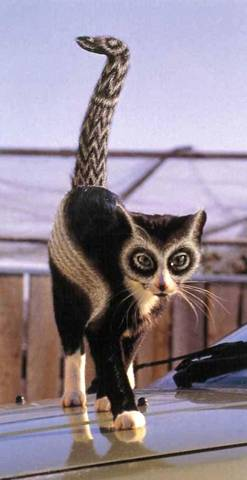 QUESTIONS aboutIDQs?
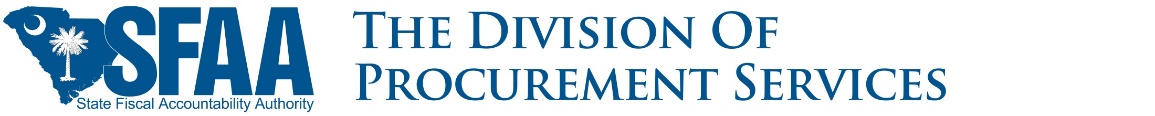 TASK ORDER CONTRACTS
Section 9.6 of the OSE Manual.

Now a Qualification-Based Selection Method – NO BIDDING.  The Selection method is described in Chapter 9, Section 9.6.2.

Project numbers will have a “C”. (H99-C002-HG)

OSE must approve award of all Task Order Contracts regardless of the Agency’s Construction Contract Certification.
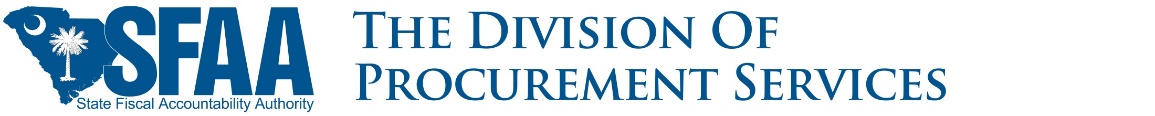 TASK ORDER CONTRACTS
LIMITATIONS OF TOCs

The Agency MUST award four (4), and only four (4), contracts for each specific category of service.  No exceptions!

Contracts must be for a term of 3 years, with 2 automatic 1-year extensions (unless Agency does not extend). The maximum time allowed for the contract, with extensions, is 5 years.
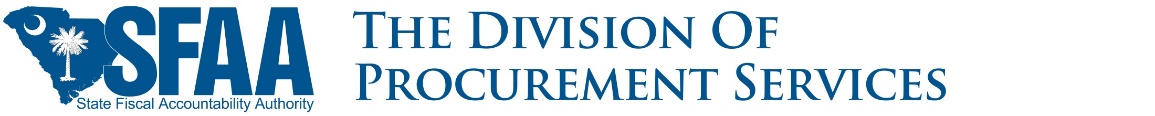 TASK ORDER CONTRACTS
LIMITATIONS OF TOCs (cont.)

The sum of all task orders issued under a single TOC (includes all 4 Contractors) during the 5-year term of the contract may not exceed $4,000,000. 

The minimum amount of a Task Order is $90,000.  The maximum amount of a Task Order is $350,000.

The total construction cost of a single project performed using multiple task orders or task orders in combination with other types of contracts (not small purchases) may not exceed $500,000. 

Projects may not be divided artificially to avoid these limits.
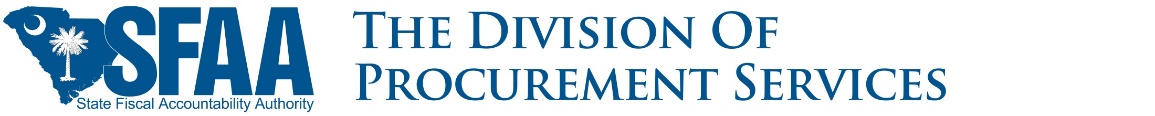 TASK ORDER CONTRACTS
SELECTION  & AWARD OF TOCs

Agency must establish a Selection Committee (Committee) that shall consist of no less than 3 voting members AND the OSE Project Manager as a non-voting member. 

Committee’s duties are to:
1.	Determine the construction services and licensing classification or subclassification required to perform the work;
2.	Determine the geographic area to which the contract applies;
3.	Prepare the Invitation for Task Order Contract (SE 655);
4.	Establish Ranking Ranges to use in evaluating all timely responses and determine the four firms the Agency will contract with.
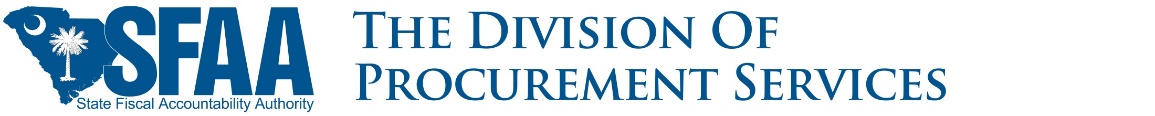 TASK ORDER CONTRACTS
SELECTION  & AWARD OF TOCs (cont.)

In response to the Invitation, Contractor’s will submit the Contractor’s Statement of Qualifications & Questionnaire (Appendix D.3) as required.

The Committee will evaluate the submittals using the following criteria:
a.	Past performance;
b.	Ability of proposed personnel;
c.	Financial information regarding the firm’s ability to provide required bonding and insurance;
d.	Location of the firm’s proposed office in relation to the project area;
e.	Firm’s general project experience.
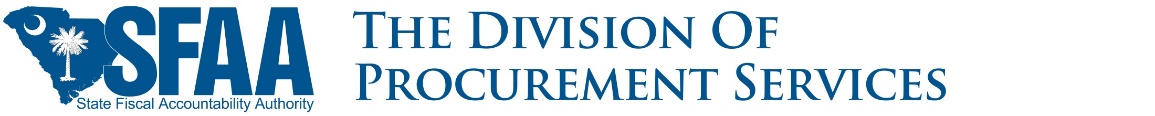 TASK ORDER CONTRACTS
SELECTION  & AWARD OF TOCs (cont.)

Committee will meet and each member will complete the required form Selection Committee Member Contractor Evaluation – Task Order Contract (SE-657).   No interviews are conducted.

The Committee Chair must compile these rankings into a committee ranking using the Selection Committee Summary – Task Order Contract (SE-658).

Once the Agency determines its ranking is final, the Agency must submit a Request for Concurrence in Posting Notice of Intent to Award-TOC (SE-660) and submit to OSE for approval.
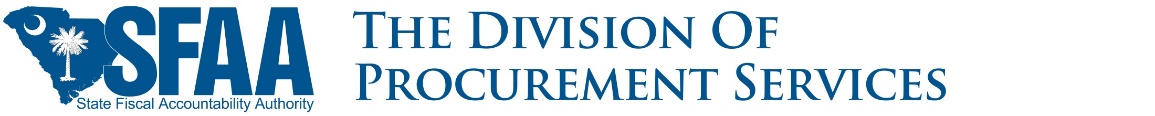 TASK ORDER CONTRACTS
AWARDING TASK ORDERS

To award an individual Task Order, the Agency must solicit competitive bids from all four contractors on the TOC.

The Agency must receive at least 2 responsive, bona fide bids in response to its’ solicitation to award a Task Order.

The Agency must award the Task Order to the contractor providing the lowest bid within the Task Order dollar limits using the Construction Services Task Order (SE-690).
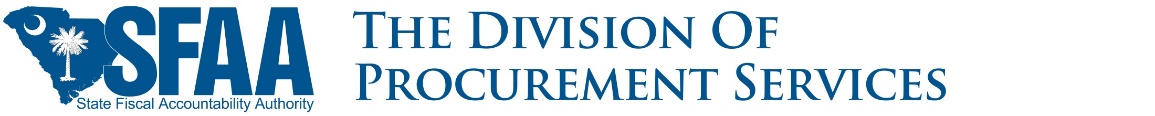 TASK ORDER CONTRACTS
Forms Used in Procuring and Administering Task Order Contracts (TOCs)
Appendix D.3
655, 657, 658, 660 and 670 forms.

Task Order Contracts and Task Orders
Appendix D.4
680, 685, 690 and 695 forms
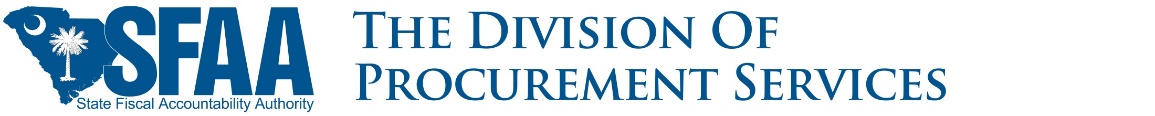 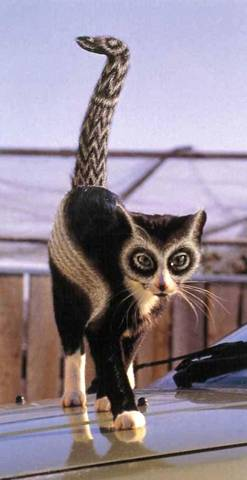 QUESTIONS aboutTOCs?
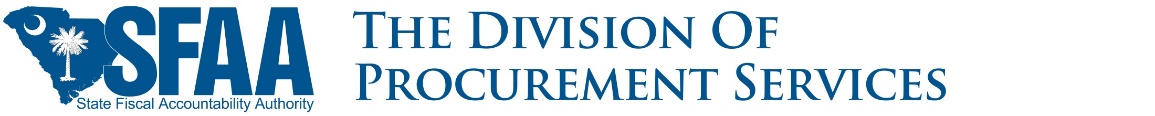